Skills for Success
CPSC 481
Michael Boyle, SMART Technologies
November 28, 2012
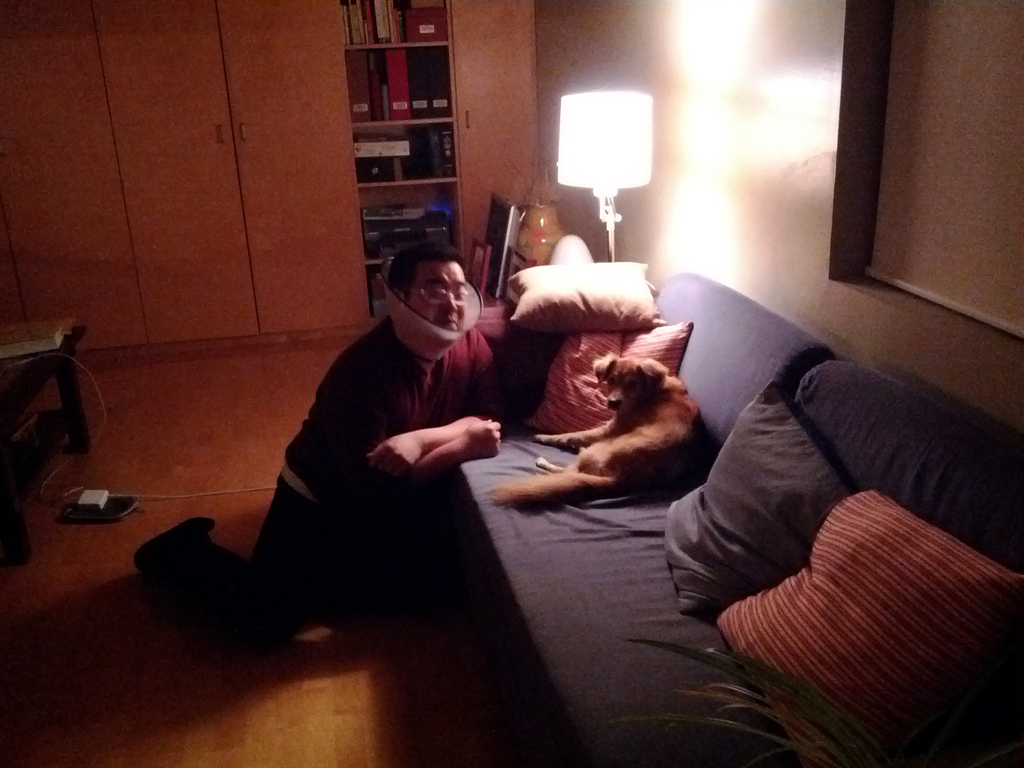 Empathy
© Nathan Y
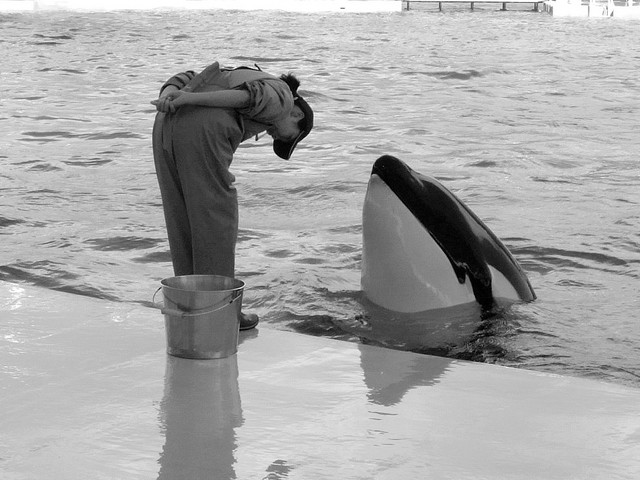 Humility
© gwaar
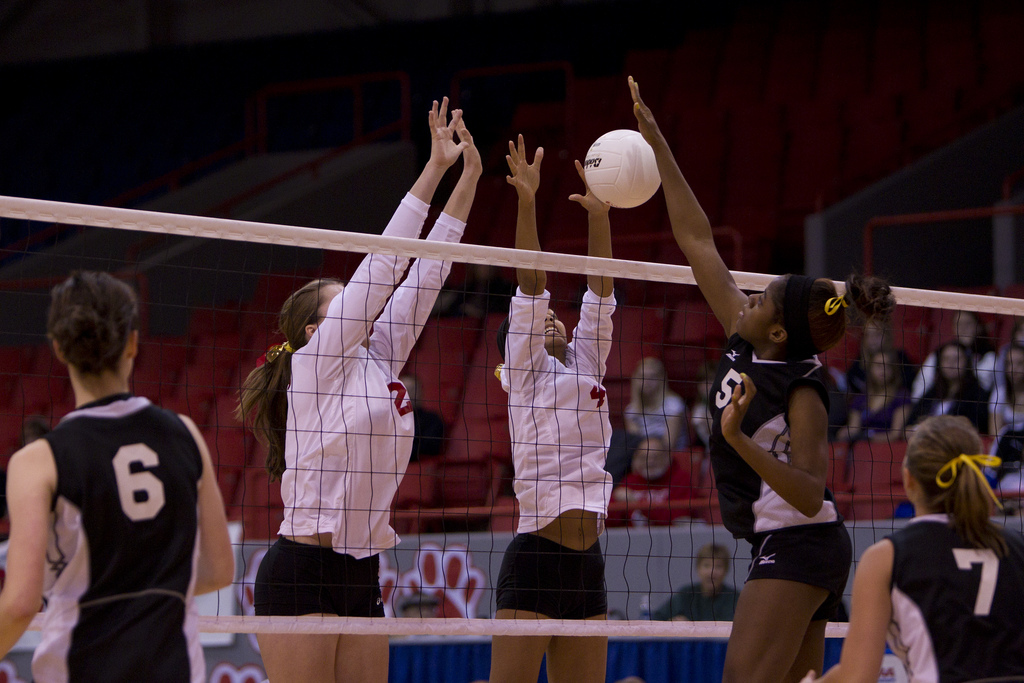 Awareness
© Battle Creek CVB
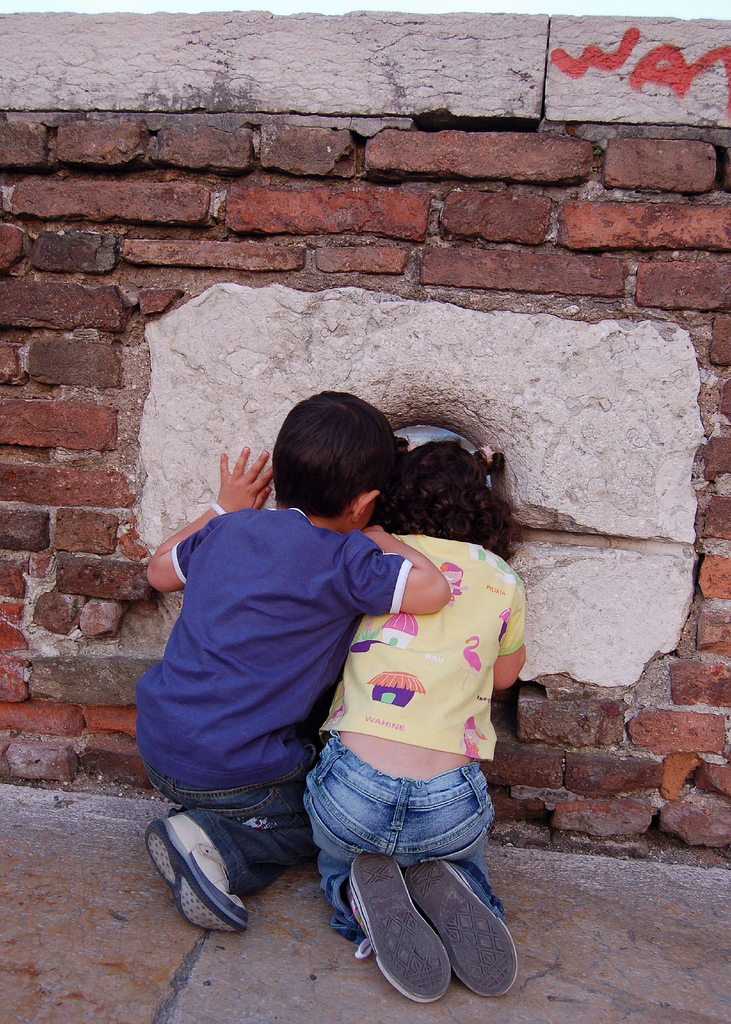 Wonder
© Emilio del Prada
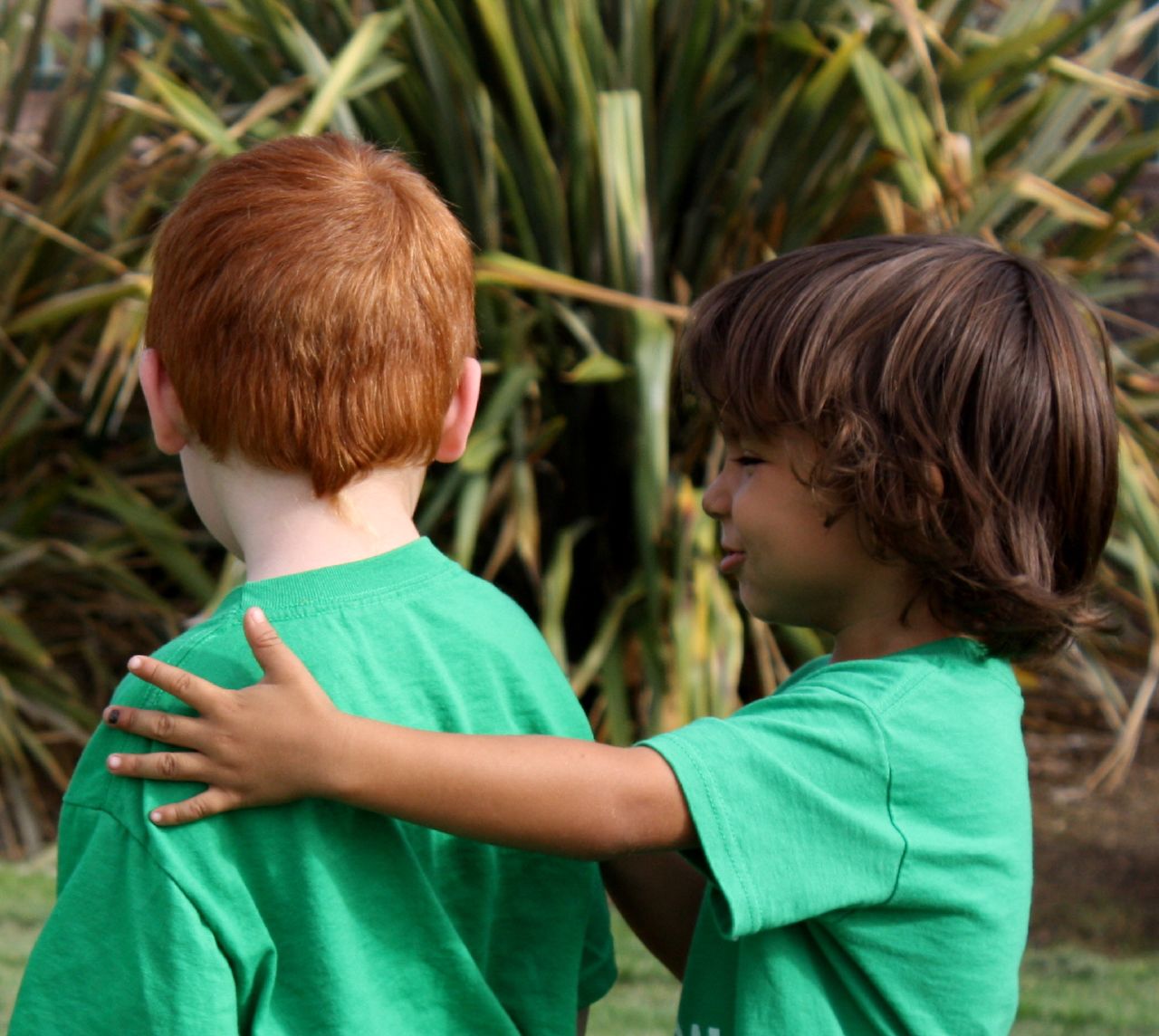 Credit
© Jessie Pearl
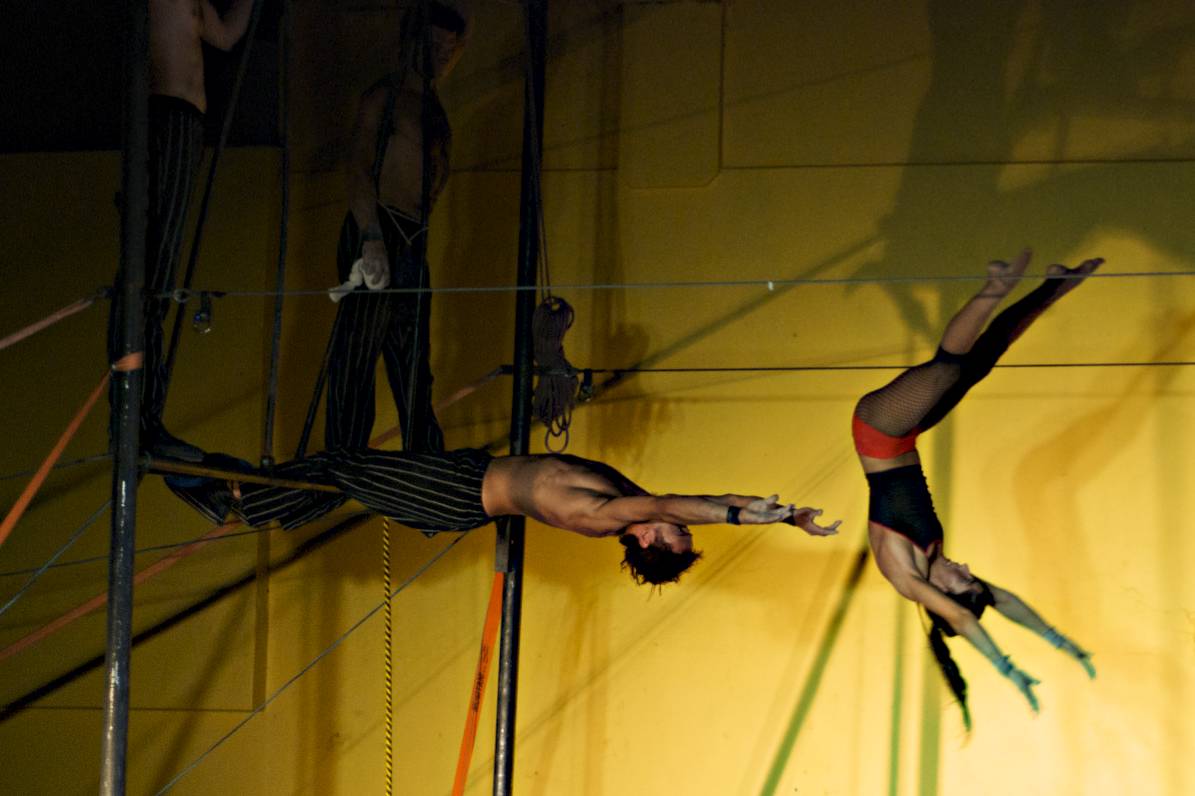 Faith
© kevin.j
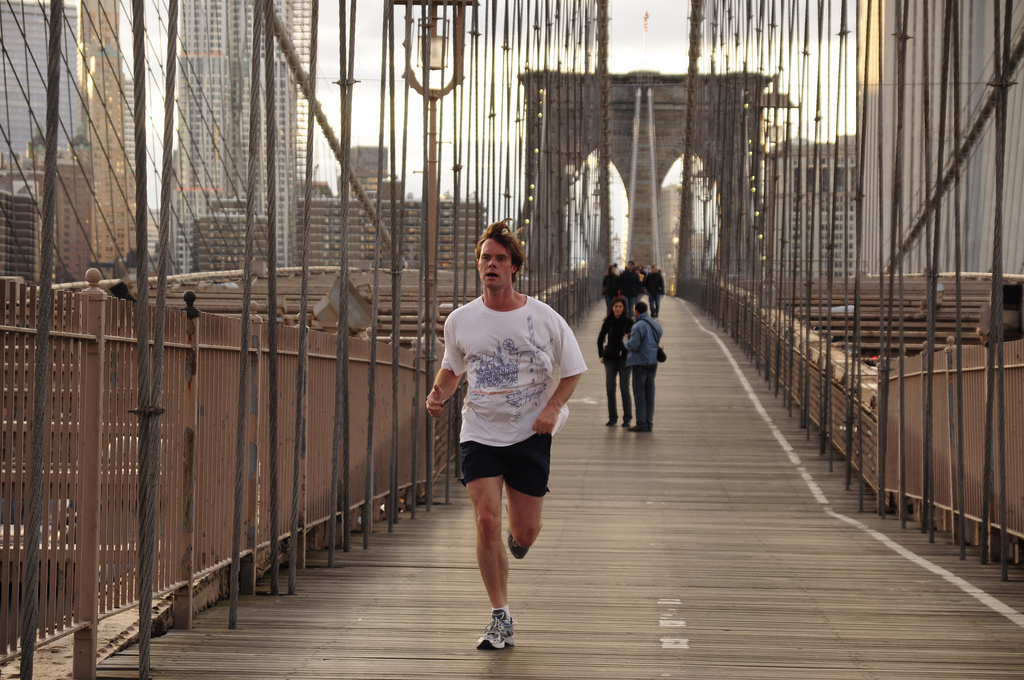 Tenacity
© sarihuella
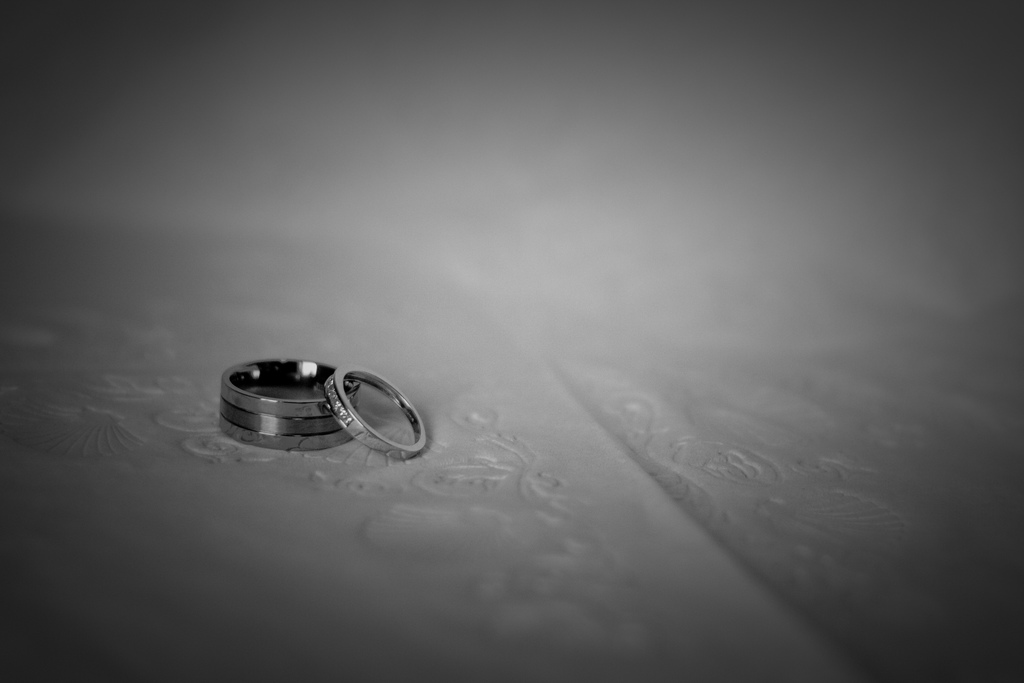 Accountability
© Nick Nguyen
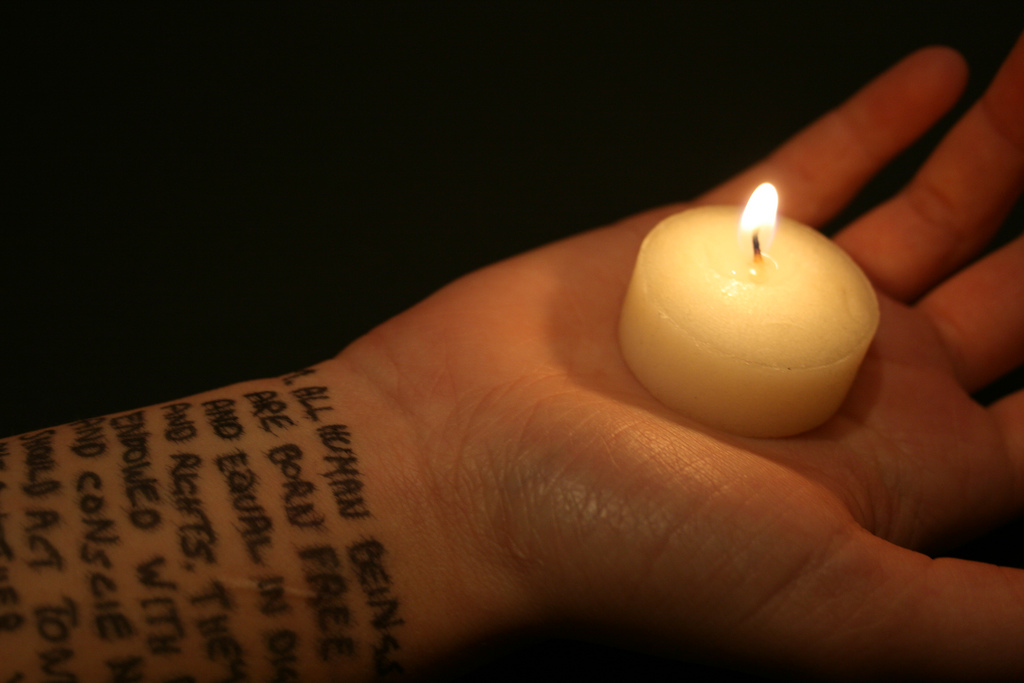 Principles
© Catching.Light
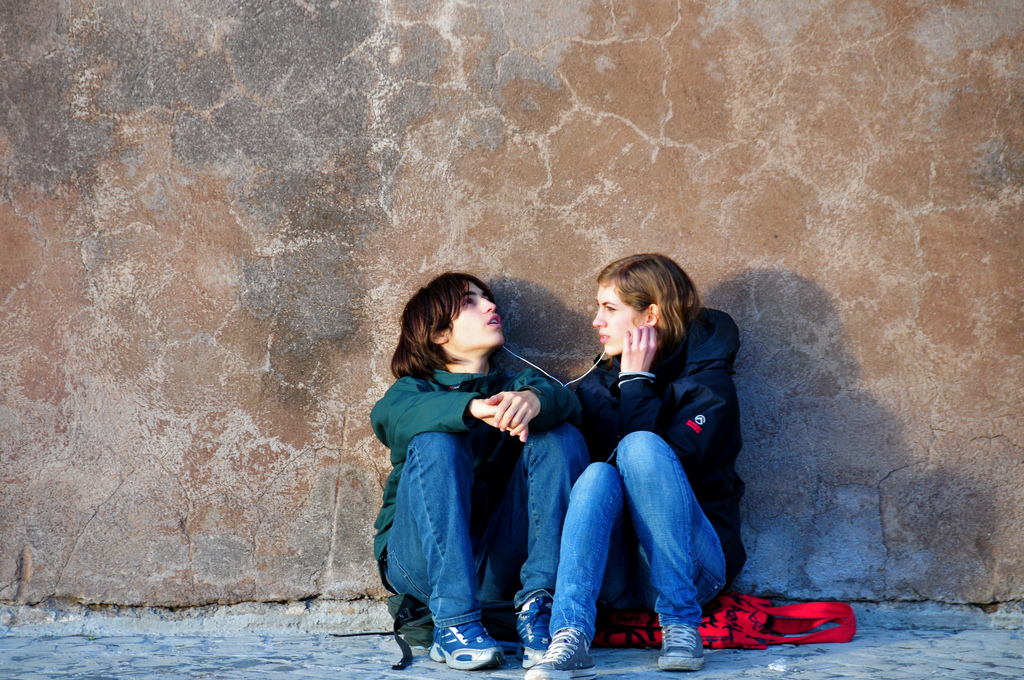 Compromise
© Ed Yourdon